Multisource Full Waveform Inversion of Marine Streamer Data with Frequency Selection
Yunsong Huang and Gerard Schuster
KAUST
Outline
Goal of the study
Multisource
Mismatch solution with marine data
Low-discrepancy frequency coding
Numerical results 
Conclusions
Goal of the Study
Multisource optimization for marine FWI
Standard optimization for FWI
Speed and quality
 
comparison
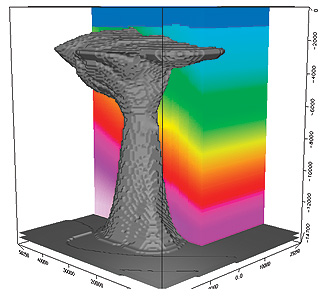 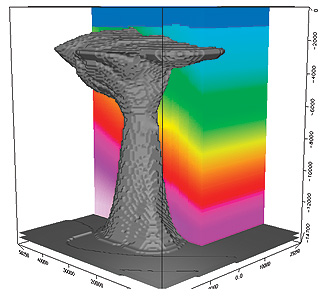 [Speaker Notes: How the alternative methods fare with local minima is not included in this study.
Nevertheless, generally speaking, a method with randomness fares better combating local minima. 
A school of thought believes stochastic method might fail to converge.  
But in practice, as shown in this study, reasonable convergence is already achieved.
As for the very precise convergence behavior, we believe that is only of academic interest in the field of FWI.]
Outline
Aim of the study
Multisource Migration
Least Squares Multisource Migration
Low-discrepancy frequency coding
Numerical results 
Conclusions
Standard Migration      vs         Multisource Migration
Romero, Ghiglia, Ober, & Morton, Geophysics, (2000)
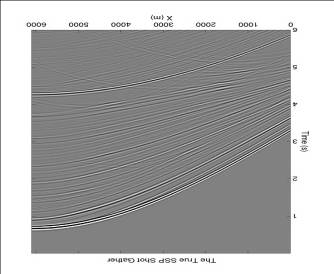 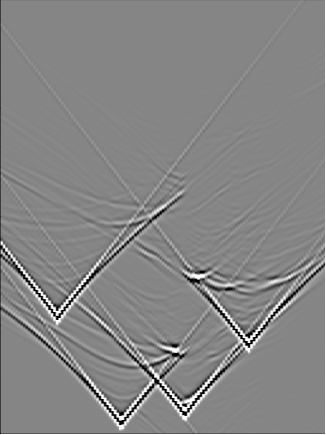 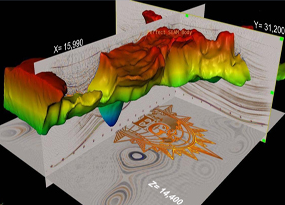 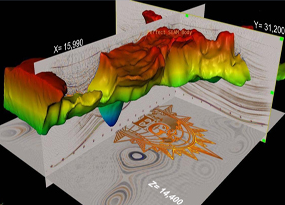 Given: d1 and d2
Given: d1 + d2
Find: m
Find: m
Soln: m = (L1  + L2)(d1+d2)
T
T
T
Soln: m=L1 d1 + L2 d2
T
T
= L1 d1 + L2 d2
Benefit: Reduced computation and memory
Liability: Crosstalk noise …
T
T
+ L1 d2 + L2 d1
Src. imaging cond. xtalk
Multisource LSM & FWI
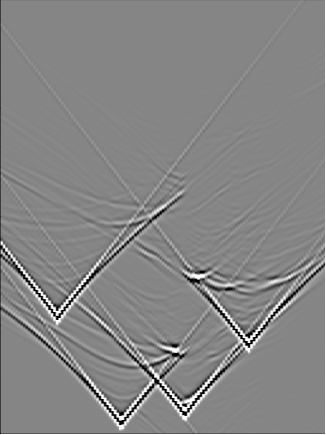 Inverse problem:
1
~
~
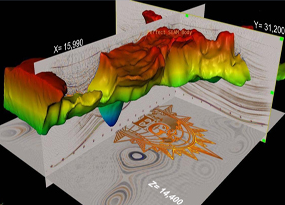 m
|| d – L m ||2
arg min
J =
2
Dd
misfit
Iterative update:
~T
m(k+1) = m(k) + a L Dd
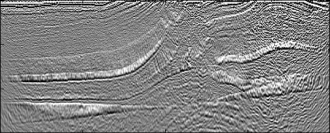 K=1
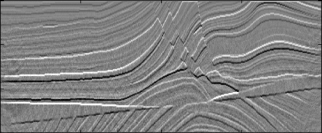 T
T
L1Dd1 + L2Dd2
K=10
T
T
+ L1 Dd2 + L2 Dd1
Brief Early History Multisource 
Phase Encoded Imaging
Migration
Romero, Ghiglia, Ober, & Morton, Geophysics, (2000)
Waveform Inversion and Least Squares Migration
Krebs, Anderson, Hinkley, Neelamani, Lee, Baumstein, 
Lacasse, SEG Zhan+GTS, (2009)
Virieux and Operto, EAGE, (2009)
Dai, and  GTS, SEG, (2009)
Biondi, SEG, (2009)
Outline
Aim of the study
Multisource Migration
Mismatch solution with marine data
Low-discrepancy frequency coding
Numerical results 
Conclusions
Land Multisource FWI
Fixed spread
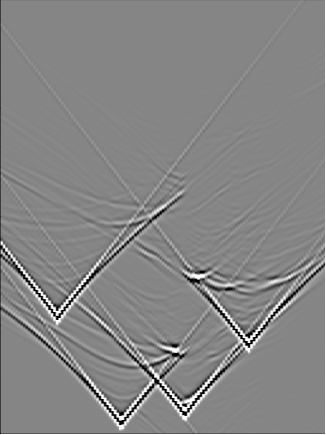 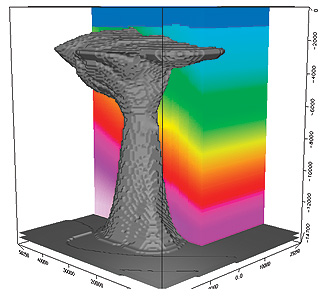 Simulation geometry must be consistent with 
the acquisition geometry
Marine Multisource FWI
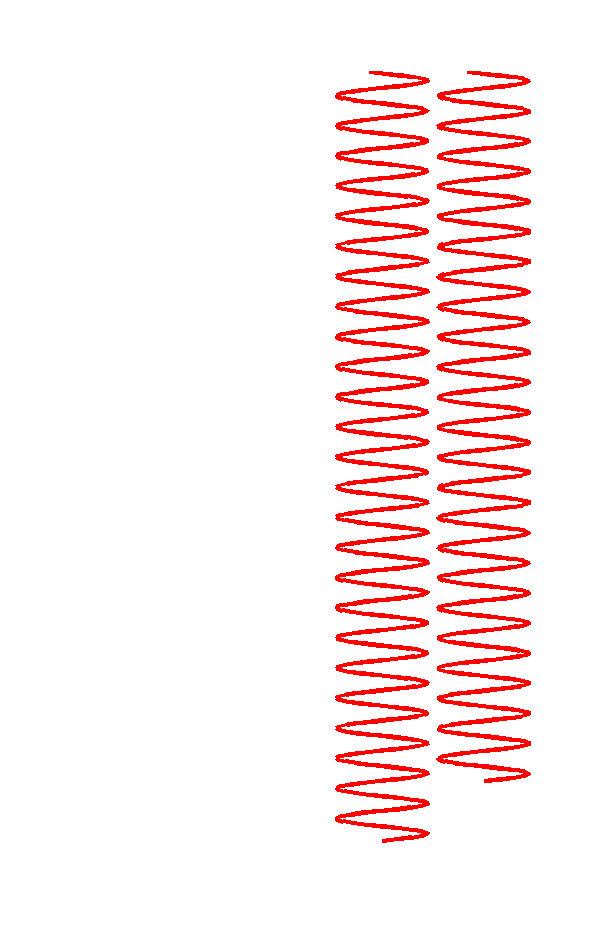 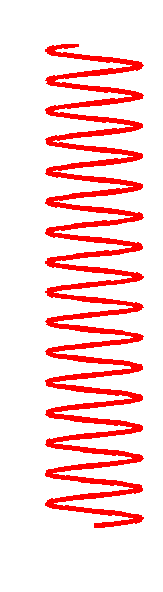 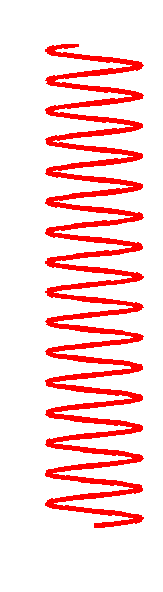 Mismatch solution with marine data
Observed
marine data
purify
Freq. encoding
Decode & mute
Simulated 
land data
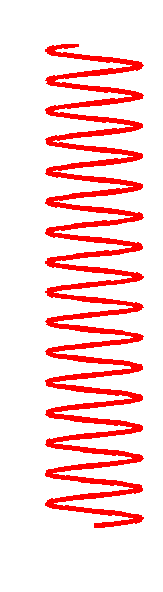 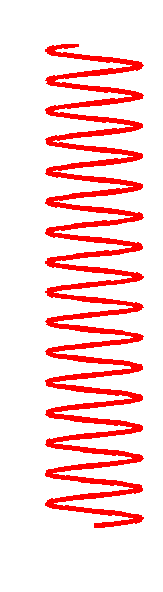 4 Hz
4 Hz
4 Hz
8 Hz
8 Hz
8 Hz
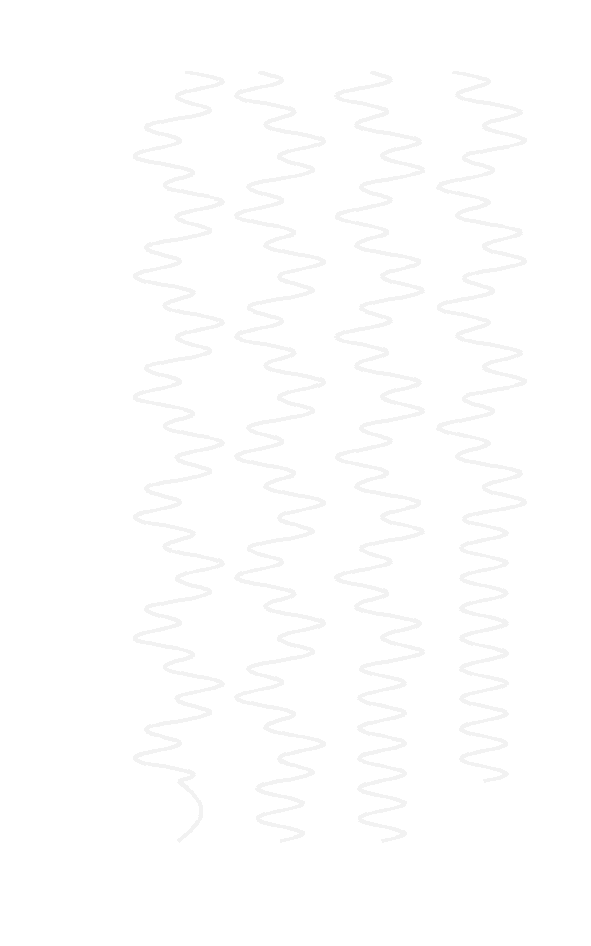 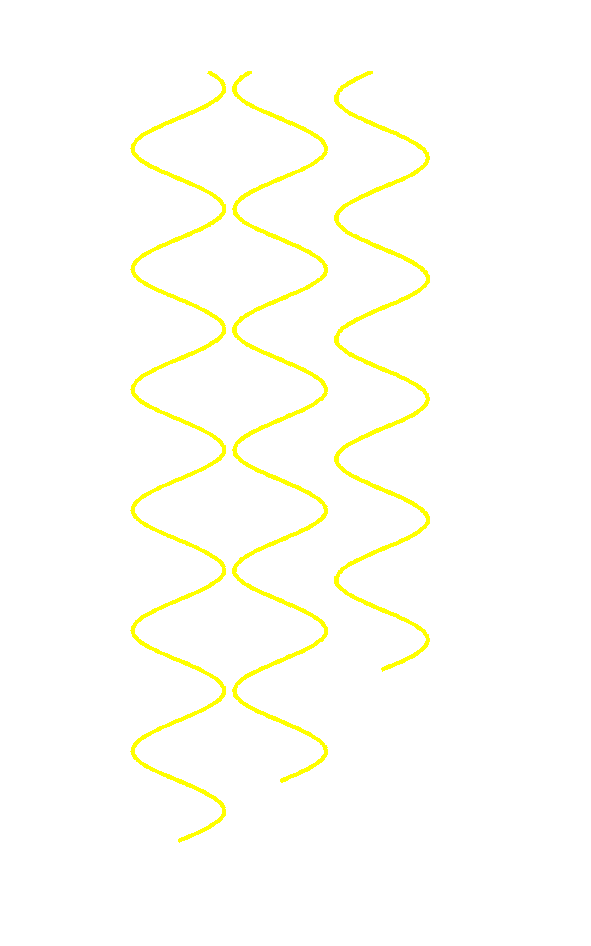 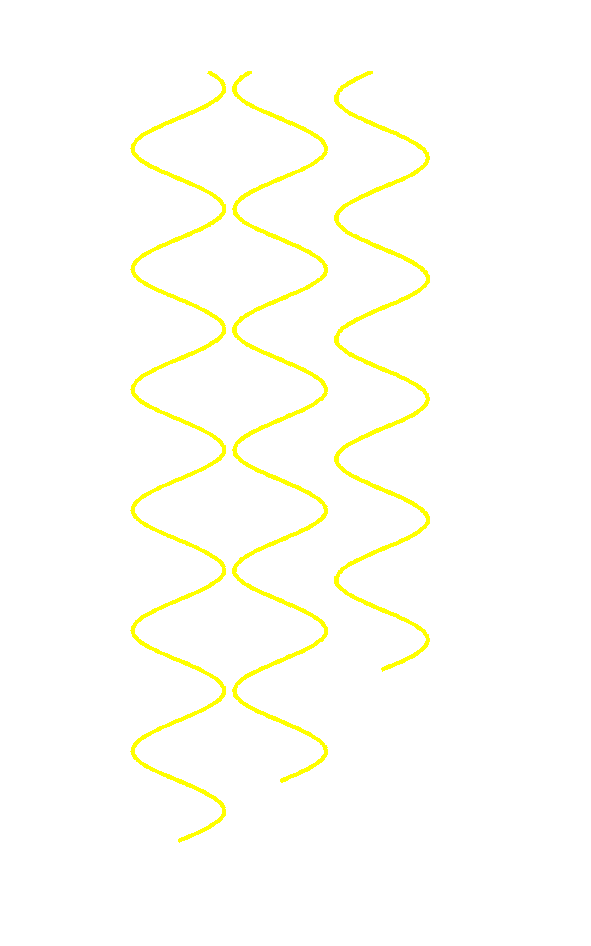 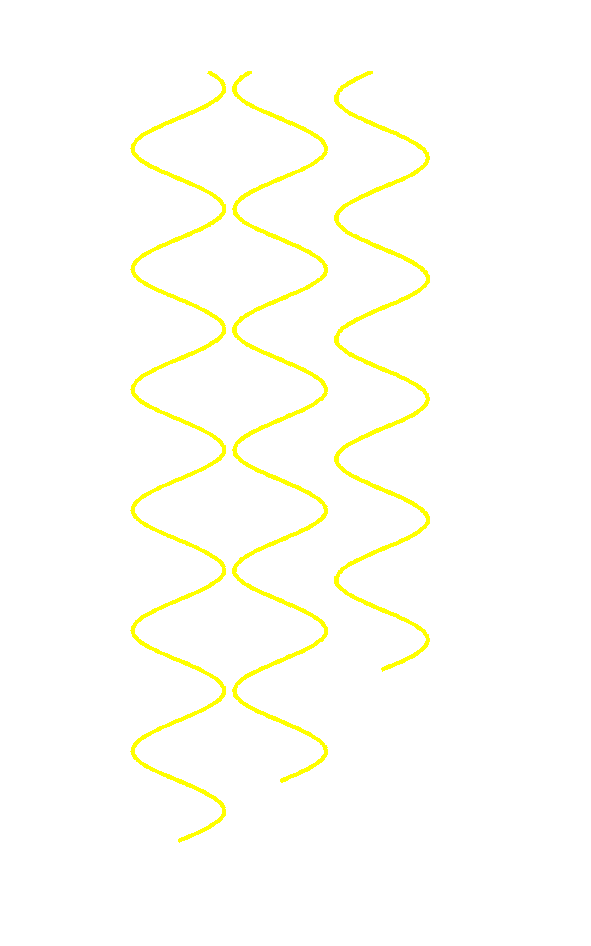 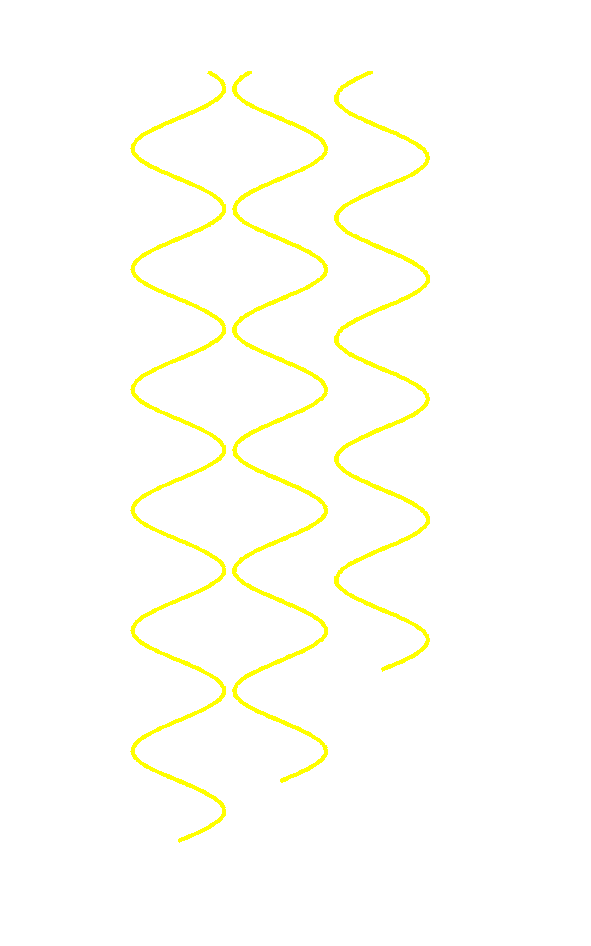 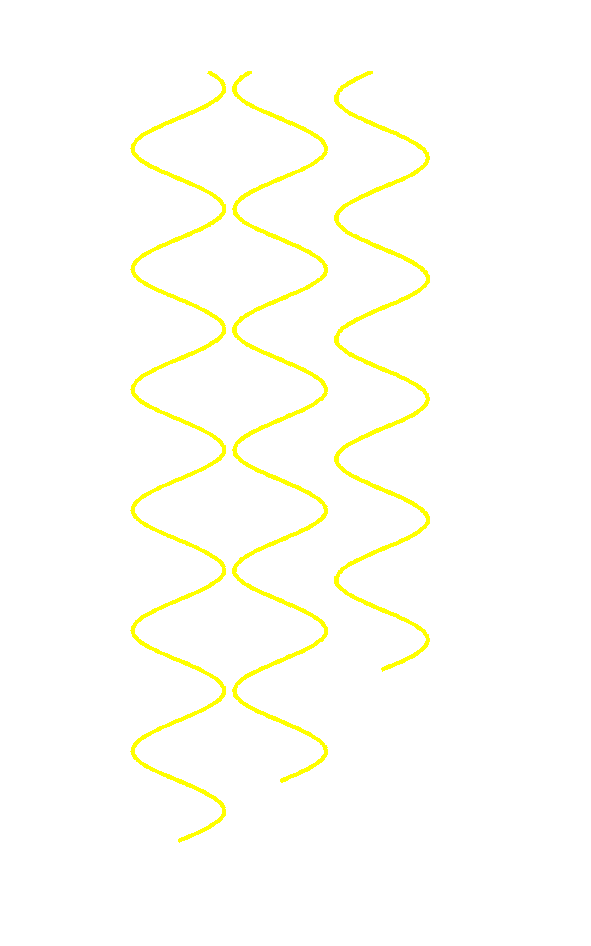 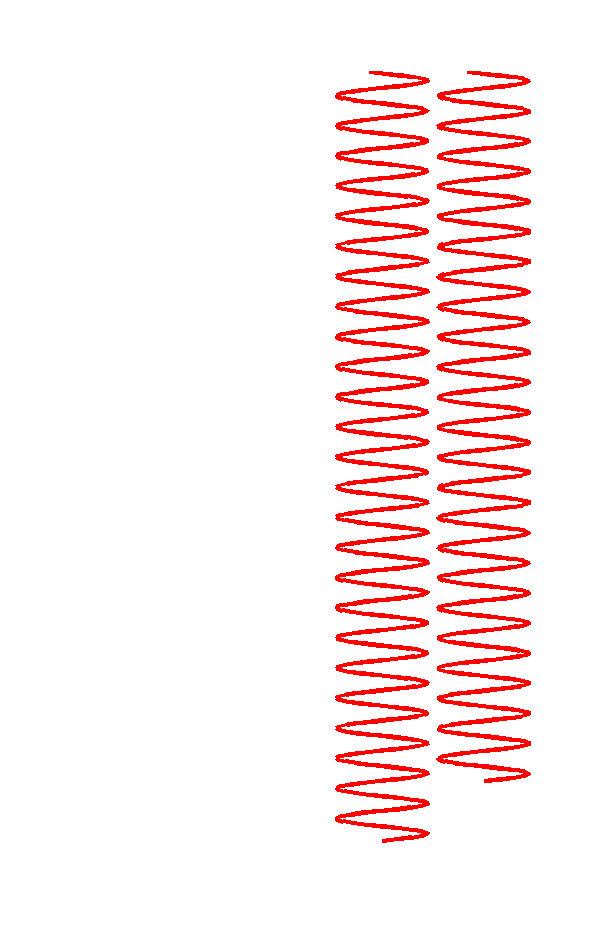 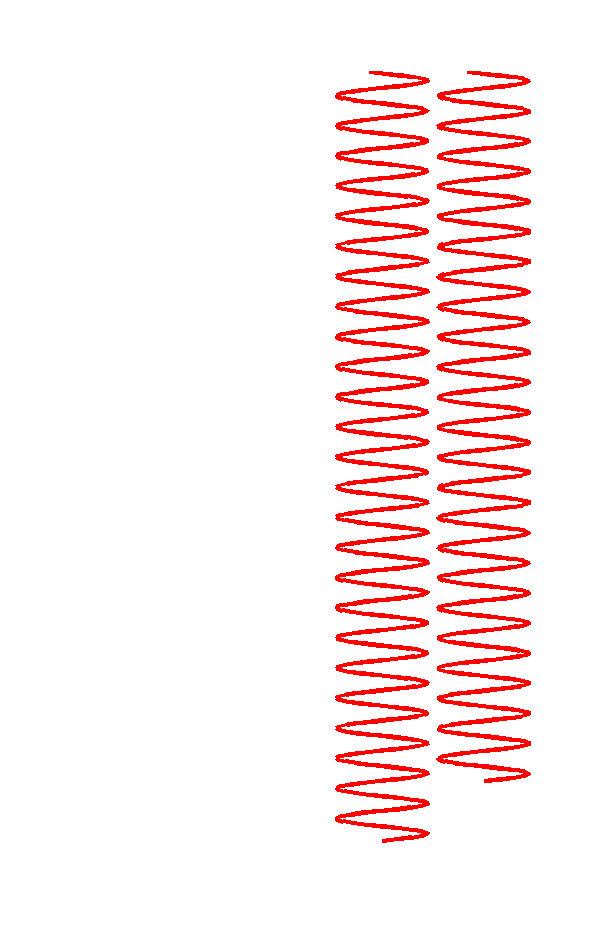 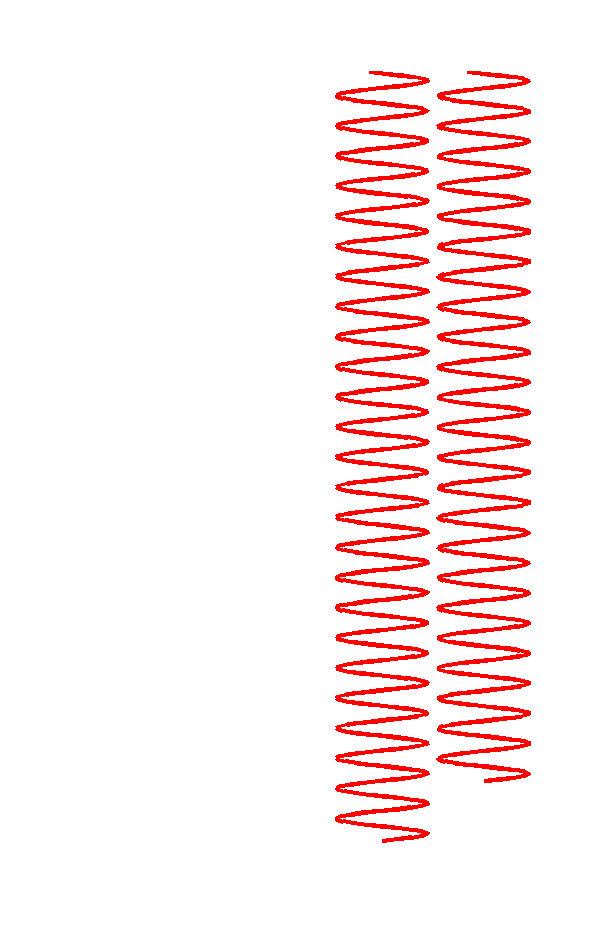 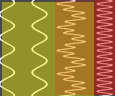 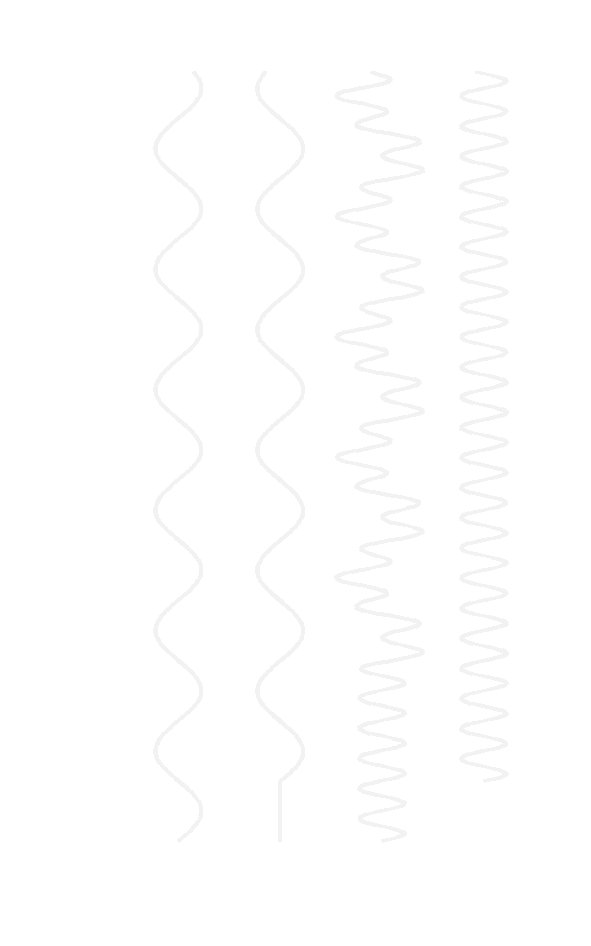 F.T.,
freq. selec.
wrong 
misfit
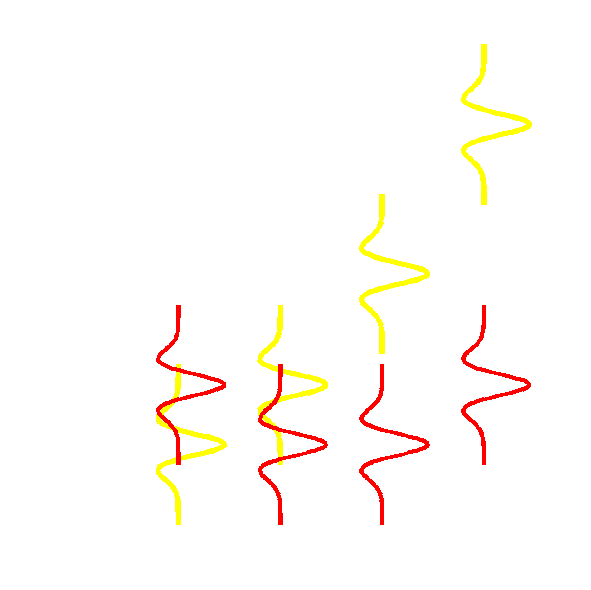 Blend
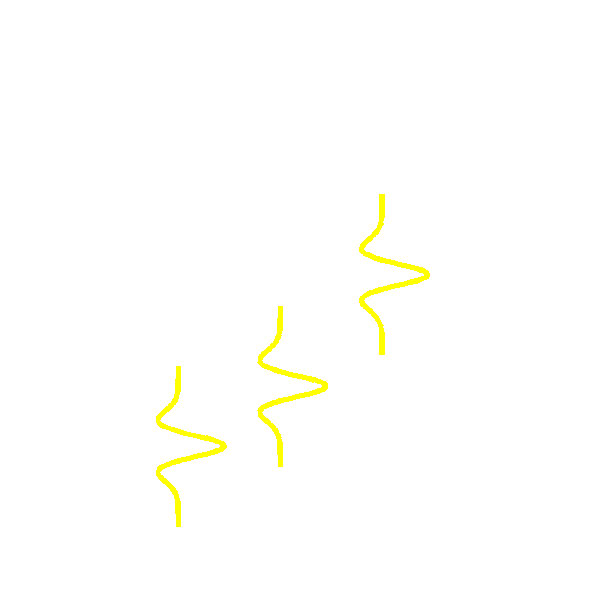 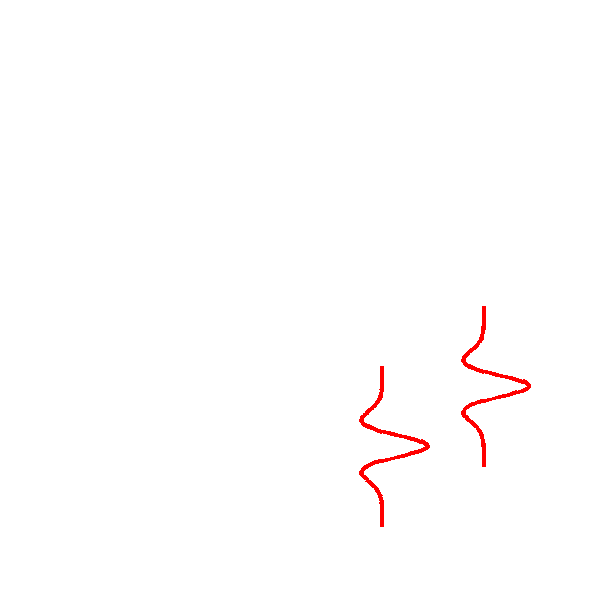 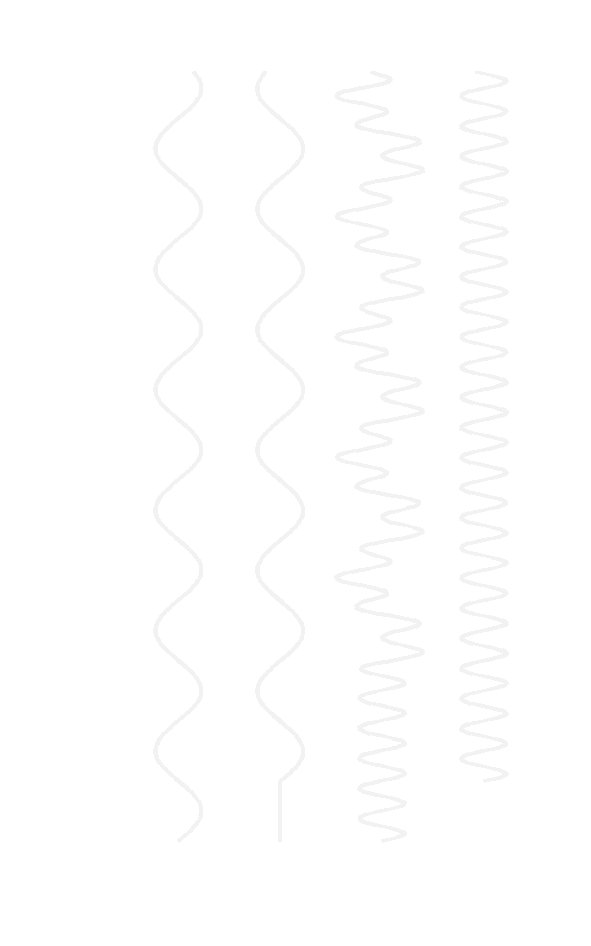 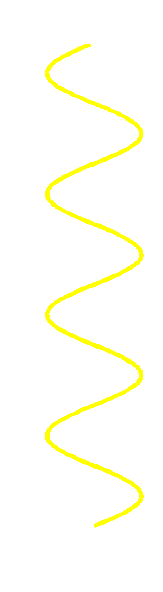 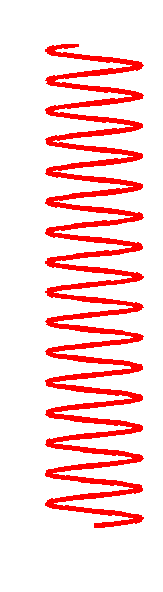 4 Hz
8 Hz
[Speaker Notes: Let’s focus on the white receiver…, how the frequency encoding could save the day.]
Multisource FWI Freq. Sel. Workflow
Select unique frequency for each src
d                  d
For k=1:K
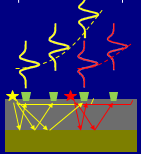 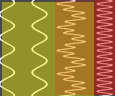 Filter and blend observed data: dd

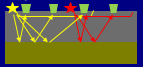 dpred              dpred
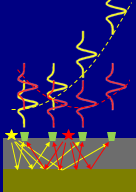 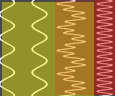 Purify predicted data: dpreddpred

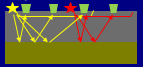 Data residual: Dd=dpred-d
~T
m(k+1) = m(k) + a L Dd
end
[Speaker Notes: Let’s focus on the white receiver…, how the frequency encoding could save the day.]
Outline
Aim of the study
Multisource
Mismatch solution with marine data
Low-discrepancy frequency coding
Numerical results 
Conclusions
Low-discrepancy Frequency Encoding
Standard
Low-discrepancy
60
encoding
encoding
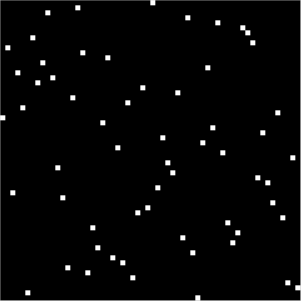 60
60
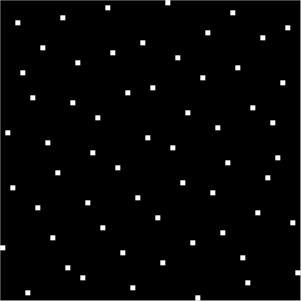 Frequency index
Frequency index
Frequency index
1
Source index
Source index
60
60
1
1
1
1
Outline
Aim of the study
Multisource
Mismatch solution with marine data
Low-discrepancy frequency coding
Numerical results 
Conclusions
Frequency-selection FWI of 2D Marine Data
0
Shots:   60
Source freq: 8 Hz
Receivers/shot: 84
Z (km)
Cable length: 2.3 km
4.5
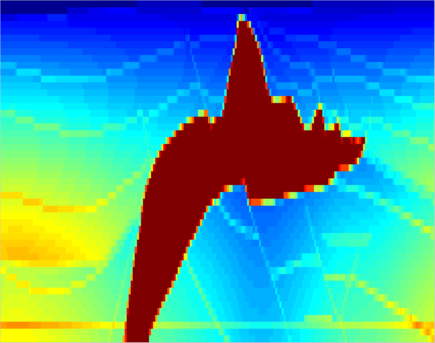 (km/s)
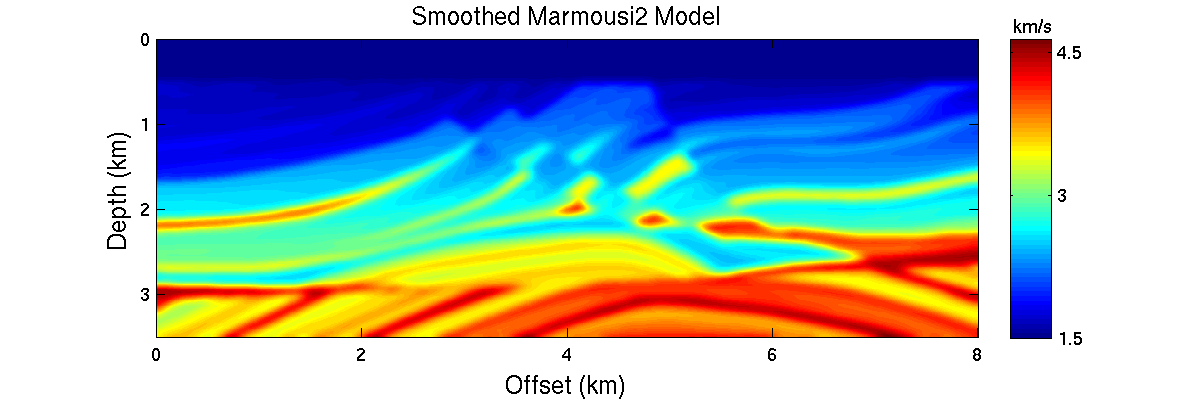 1.5
1.5
6.8
X (km)
0
FWI images
0
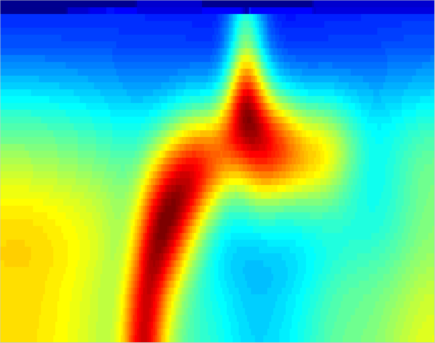 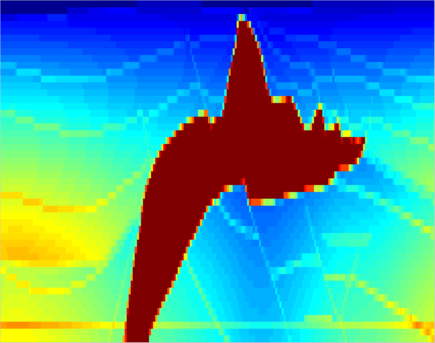 0
Actual model
Starting model
Z (km)
Z (km)
1.5
1.5
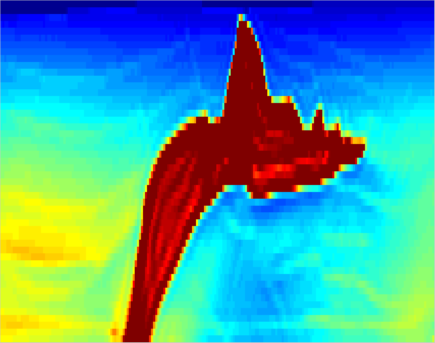 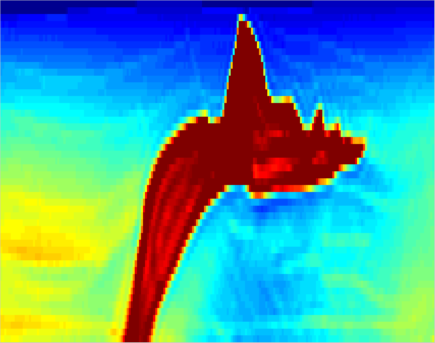 Standard FWI
(69 iterations)
Multisource FWI
(262 iterations)
6.8
6.8
X (km)
X (km)
0
0
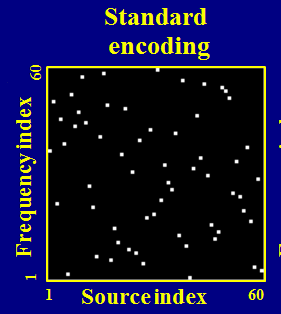 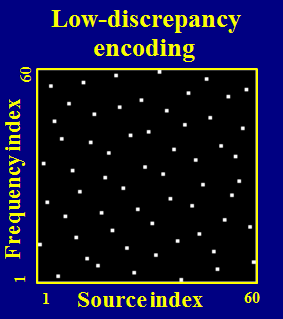 Convergence Rates
Waveform error
Faster initial convergence rate of the white curve
1
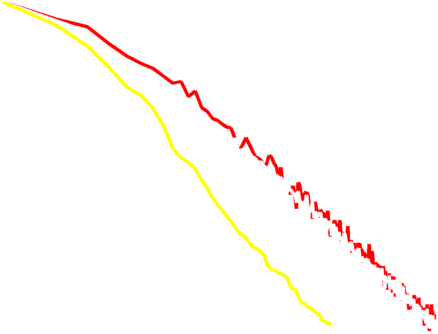 1 supergather, 
standard encoding
Same asymptotic convergence rate of the red and white curves
Log  normalized
by individual sources
3.8 x
1 supergather, 
low-discrepancy encoding
0.025
69
1
262
Log  iteration number
Convergence Rates
Speedup
60 / 2 / 2 / 3.8 = 4
Velocity error
1
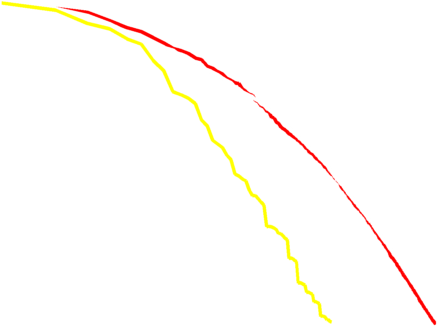 Gain
60: sources
Overhead factors:
2 x FDTD steps
2 x domain size
3.8 x iteration number
1 supergather, 
standard encoding
Log  normalized
by individual sources
3.8 x
1 supergather, 
low-discrepancy encoding
0.35
69
1
262
Log  iteration number
Convergence Rates
Velocity error (normalized)
Low-discrepancy encoding is
12% to 3x faster initially than
Standard encoding
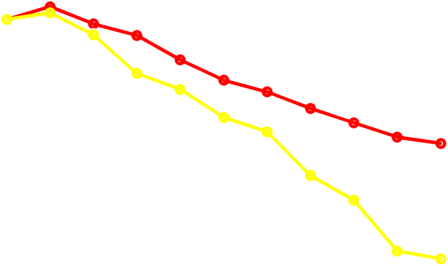 1
standard encoding
10
0.75
1
iteration number
Conclusions
Frequency selection is implemented in FDTD
2 x time steps per forward or backward modeling
Low-discrepancy frequency encoding 
affects no asymptotic rate of convergence
helps to reduce model error in the beginning of simulation
4x speedup for the multisource FWI on the synthetic marine model
Thanks
Sponsors of the CSIM (csim.kaust.edu.sa) consortium at KAUST & KAUST HPC
Thank you!
In the case of multiscale
At lower (say 1/2) frequencies, the frequency selection strategy sees fewer frequency resources, but
   Computation cost:
(Nx x Nz) x Ns x Nt   is reduced by 1/16,
since each factor is halved.
This part does not degrade the overall speedup much.
[Speaker Notes: …, since it only accounts for roughly 1/16 of the total computation cost (assuming with the same iteration number)]
Convergence Rates
Slew rate = H/L
Velocity error (normalized)
L
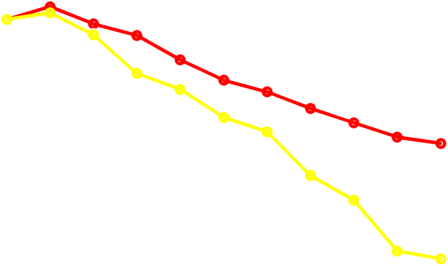 1
1 supergather, 
standard encoding
H
by individual sources
1 supergather, 
low-discrepancy encoding
0.75
1
10
iteration number
Low-discrepancy Frequency Encoding
Freq. #60
assigned to
source #31
Standard
Prefers uniformity in freq. assignment / encoding.
60
encoding
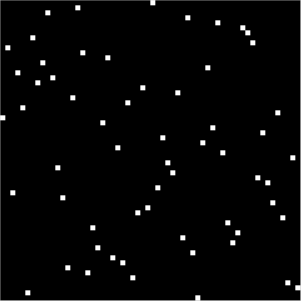 Frequency index
crowded
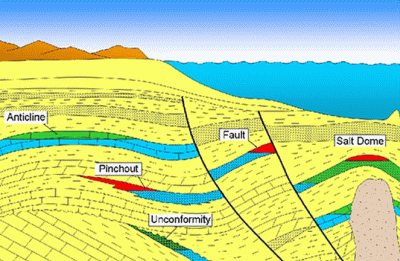 1
vacant
Source index
60
1
[Speaker Notes: Showing a frequency code book, in which each bright dot represents a mapping:  frequency index  source index]